1#
אסטרטגיות תוכן ותקשורת
אופיר רייכמן | החוג לתקשורת | אוניברסיטת חיפה | המכללה לביטחון לאומי | 2020
Content and Communication Strategies
Ofir Richman | University of Haifa | School of Communication | National Security College | 2020
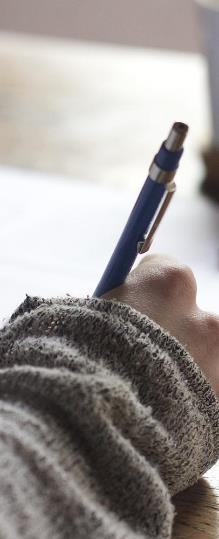 WELCOME
Ofir Richman אופיר רייכמן  
orichman@com.haifa.ac.il
054-3044844
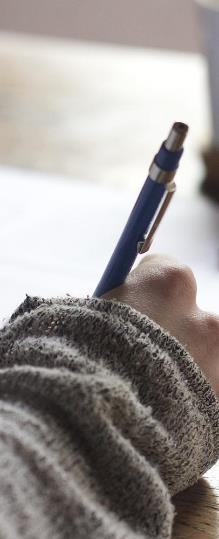 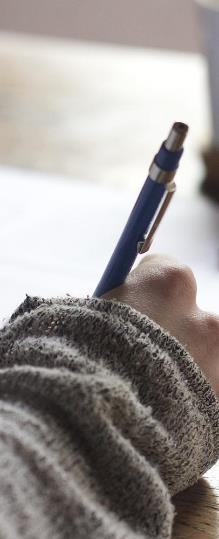 מטלה #1 קבוצתית (40% מהציון): פרזנטציה בכיתה, של אסטרטגיית תוכן ותקשורת לתרחיש נתון. הפרזנטציות יוצגו בשיעור האחרון בקורס, 01/04/2020, ובקבוצות של 4 סטודנטים.

60%: מטלה #2  קבוצתית (60% מהציון): הגשה ביום א' 19/04/2020, עבודה כתובה המתבססת על הפרזנטציה שהוצגה בכיתה, תוך יישום ההערות שניתנו והחומר הנלמד.
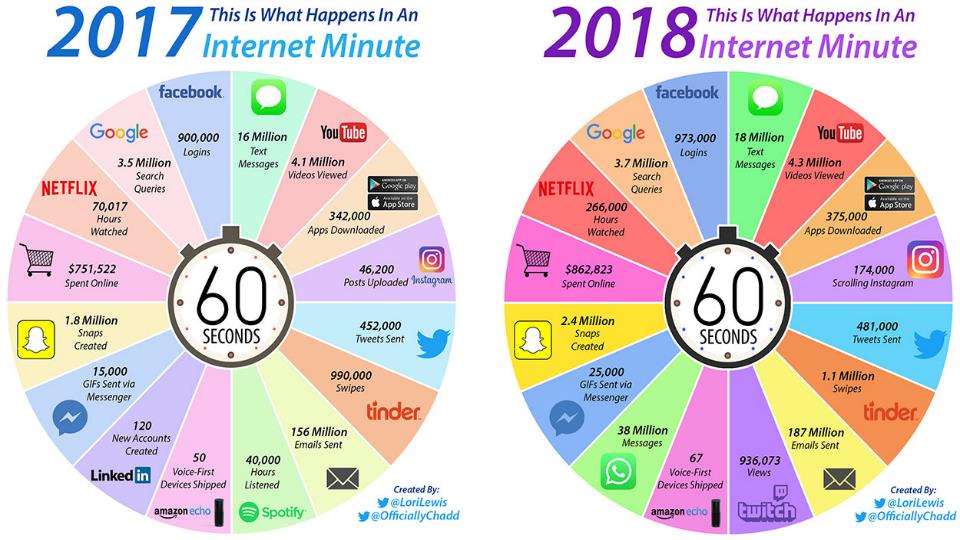 INTERNET MINUTE2017
7
“As the present now
Will later be pastThe order is rapidly fadingAnd the first one now 
will later be lastFor the times they are a-changin”
Bob Dylan, 1964
The time tunnel
Back to the start
https://youtu.be/s70OsXlDD94?t=219
timeline
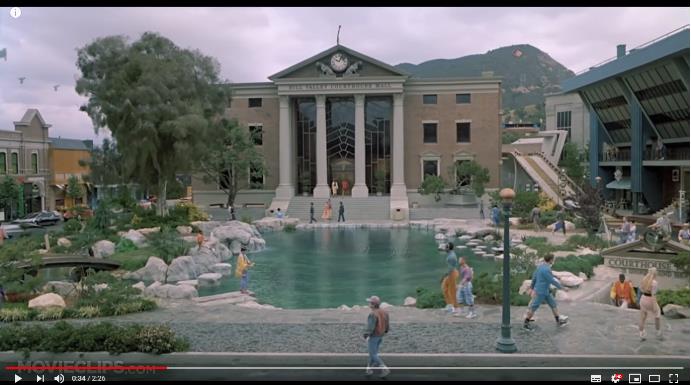 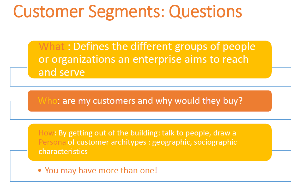 https://www.youtube.com/watch?v=d68yRIE9OvQ
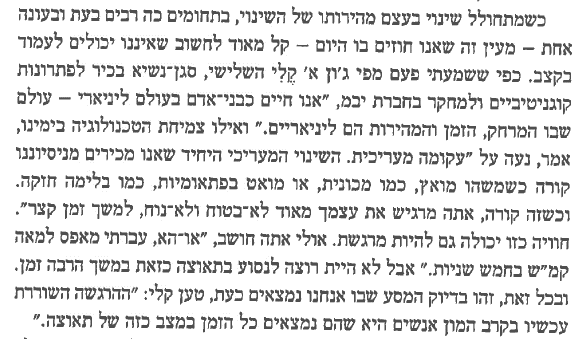 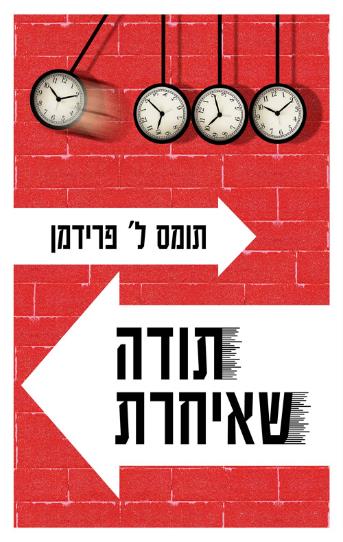 10
timeline
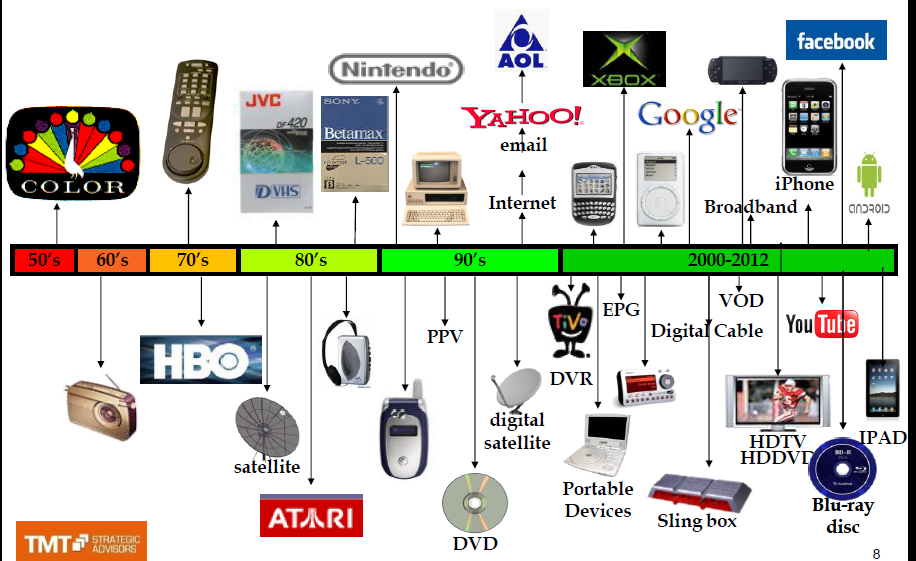 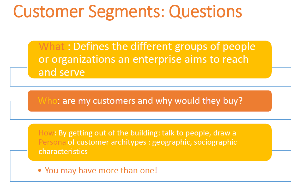 טרום העידן התעשייתי
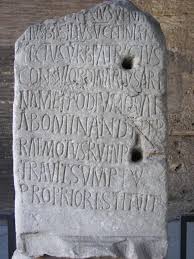 Acta Diurna
רומא, המאה ה-2 לפנה"ס 
עיתון קיר, עשוי אבן או מתכת
עדכונים מהשליט לנתינים
עדכוני נישואין, פטירות
יצירת ארכיון
טרום העידן התעשייתי
רלציוRelatio 





דיורנאל Diurnall 
תדירות שבועית לסיכום אירועי השבוע שחלף. הראשונים לסקר אירועים בסדר כרונולוגי.
עלונים, שיצאו לרוב רק לקראת אירועים מיוחדים כמו שווקים, ירידים, כלכלה, חברה, רכילות ופוליטיקה מקומית, ללא שם או שיוך כלשהו ולא כלל סממנים עצמאיים.
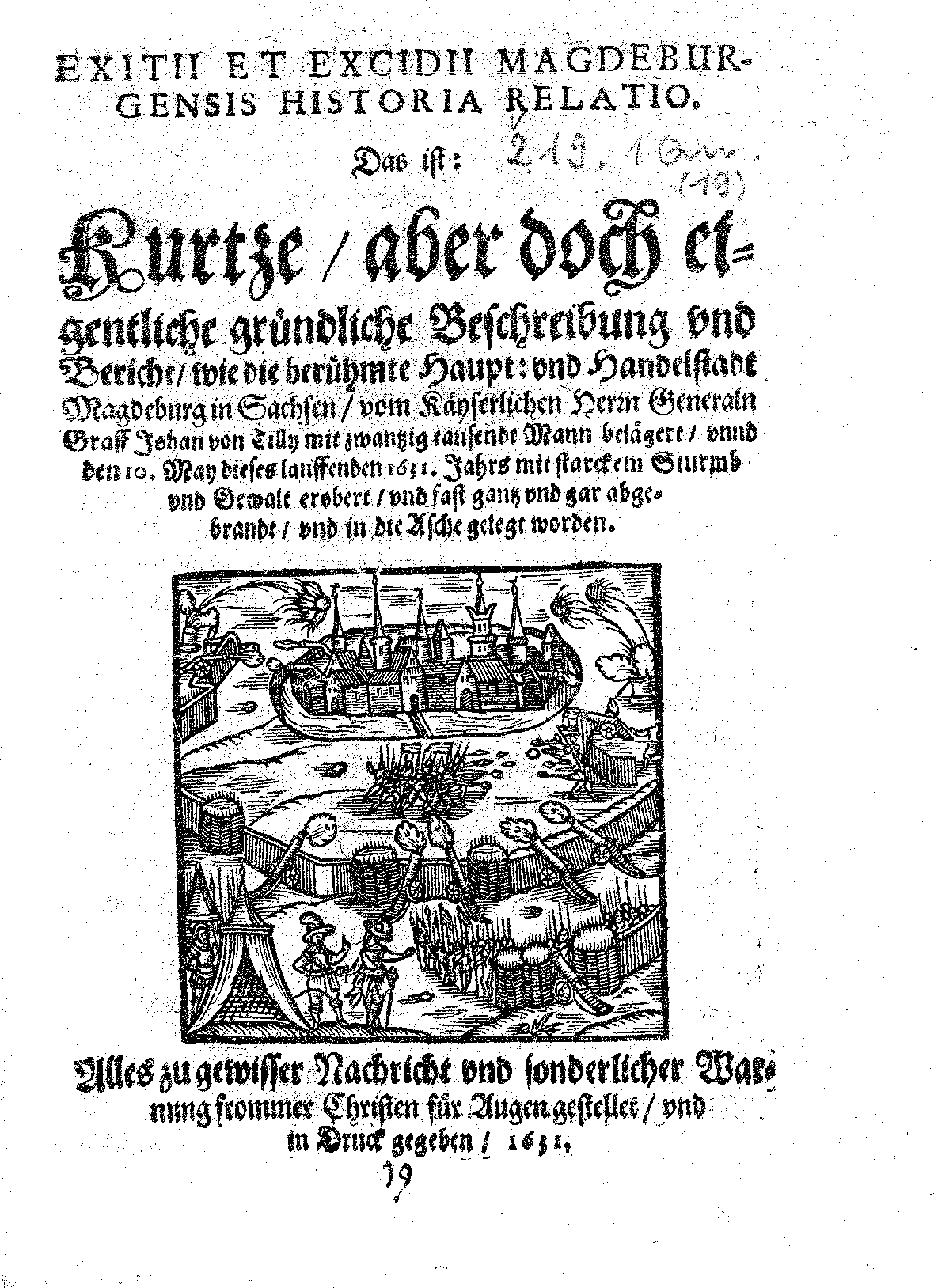 Anthony Smith, 17th century newspapers
מרקורי Mercurius
המרקורי הופיע בצורת ספר והיה נפוץ בעיקר בריכוזי המסחר
הופיעו באופן דחוס ומהיר - לרוב אחד שונה בכל יום. 
סממני עיתון מודרני: מספור העמודים ופרסום זהות הכותב
טרום העידן התעשייתי
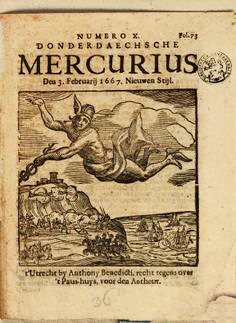 Anthony Smith, 17th century newspapers
14
הולדת החדשות
16
גורמים להופעת העיתון
תחבורה, דרכים ושירותי דואר
רשתות העברת מידע בין ריכוזי מסחר 
קשר מוען-נמען
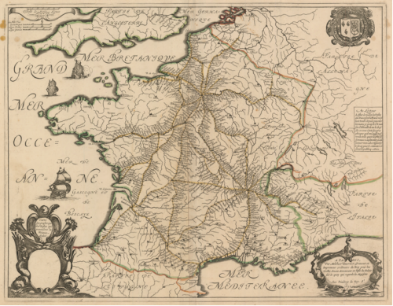 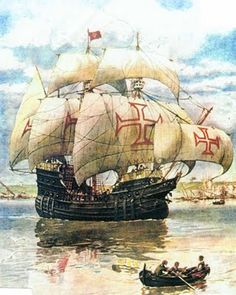 16
גורמים להופעת העיתון
ידע = כוח = כסף: מוכנים לשלם על מידע
מיסוד בתי הדואר >> עיתונות פרטית
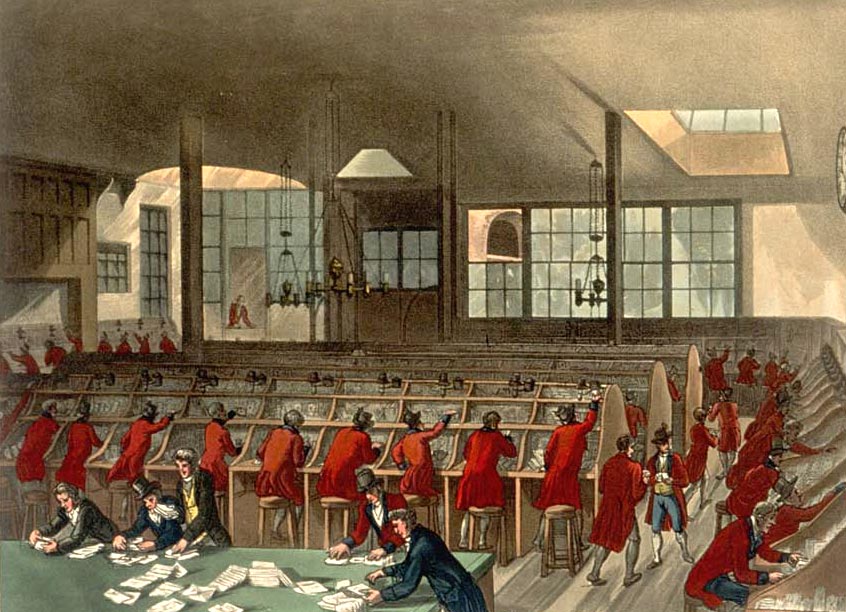 17
גורמים להופעת העיתון
התפתחות טכנולוגיית הדפוס (גוטנברג ופיתוחים מאוחרים יותר)
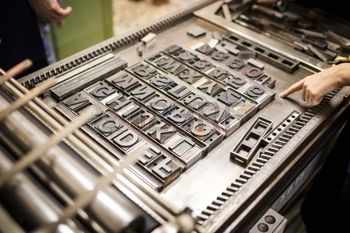 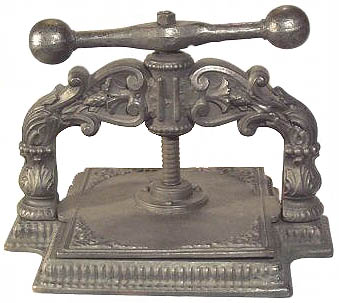 18
גורמים להופעת העיתון
'עיתונים' ראשונים במרכזי מסחר: משרדי איסוף מידע בלונדון; העתקה ידנית ומכירה לאצולה ולסוחרים.
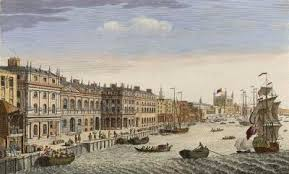 19
גורמים להופעת העיתון
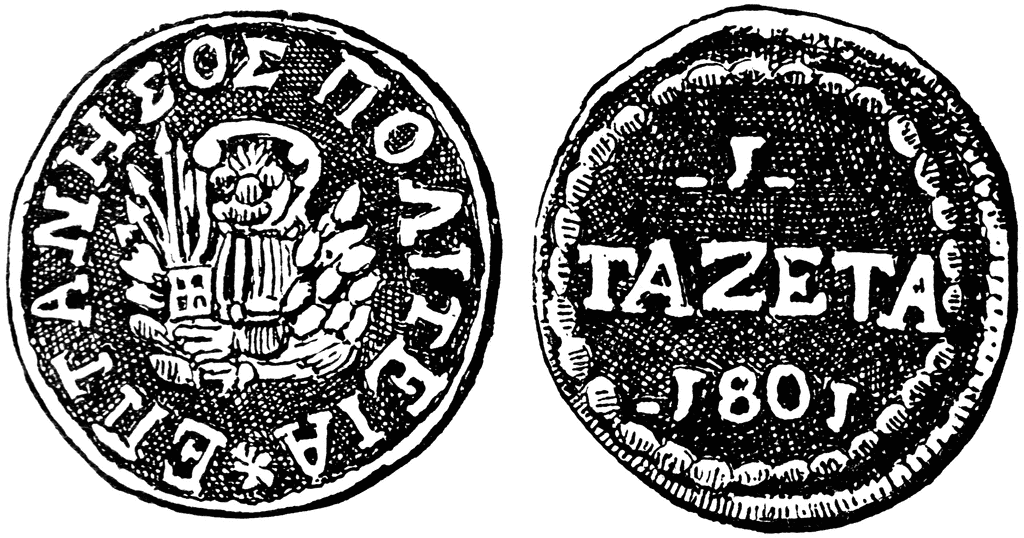 'עיתונים' ראשונים במרכזי מסחר: ה"גאזטה" בוונציה
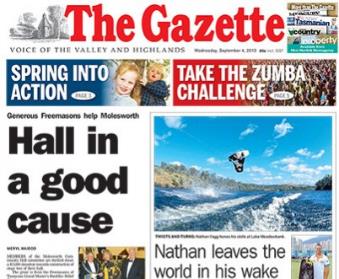 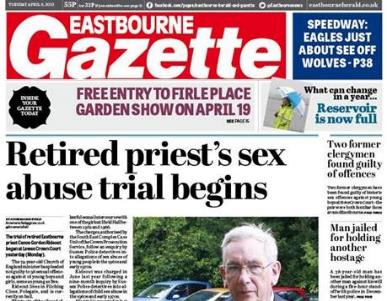 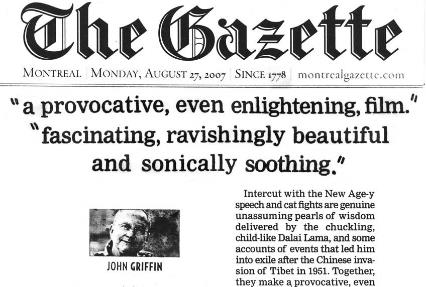 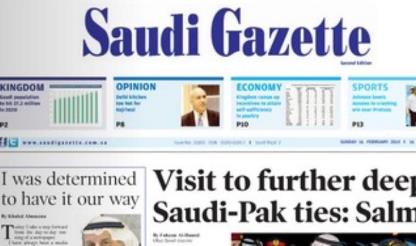 20
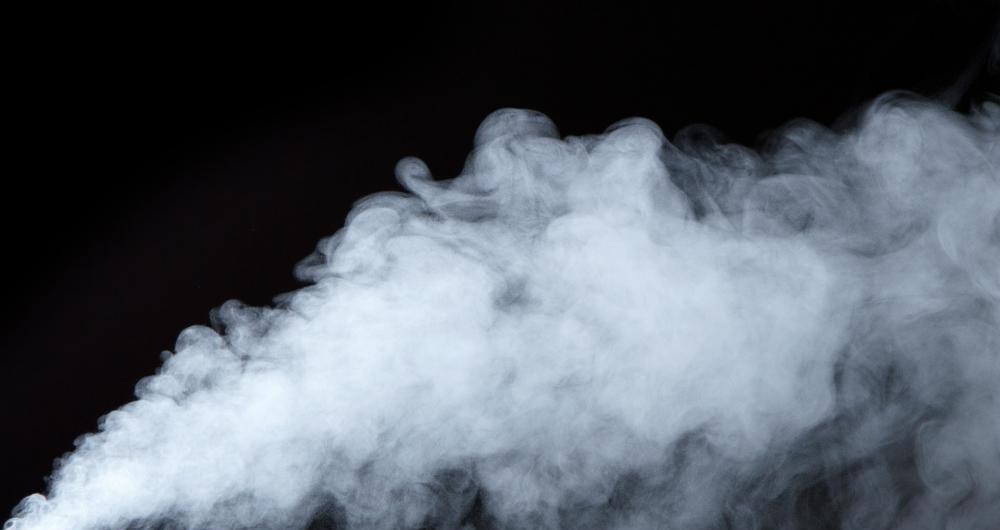 ואז...
המהפכה התעשייתית
היווצרות העיתונות המודרנית
Industrial age
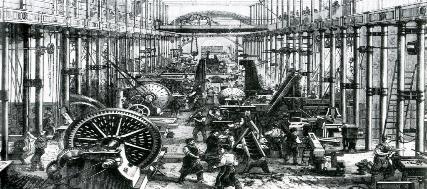 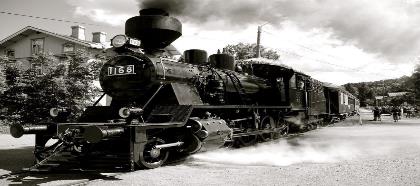 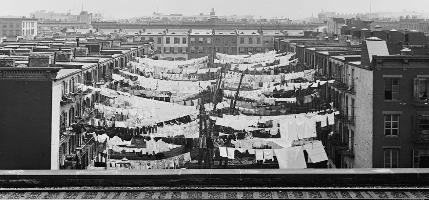 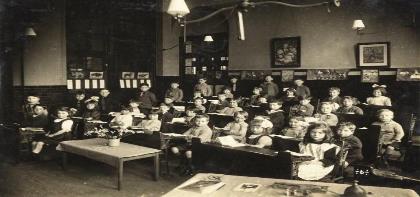 Industrial age
שינוע והפצה מהירים
מערכת חינוך >> אוריינות
עִיוּר >> קהל יעד הומוגני וקרוב 
ערוצי מידע מהירים
ייצור המוני
24
Industrial age
Penny Press
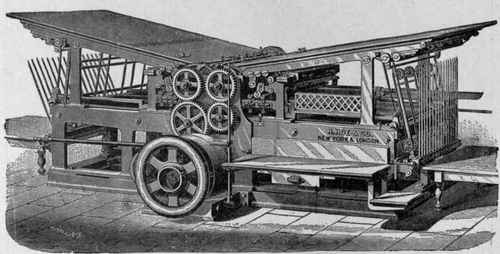 25
PENNY PRESS 1883
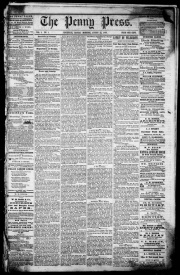 Mass media
מסחרי
תפוצה מרבית
פרסום
26
Industrial age
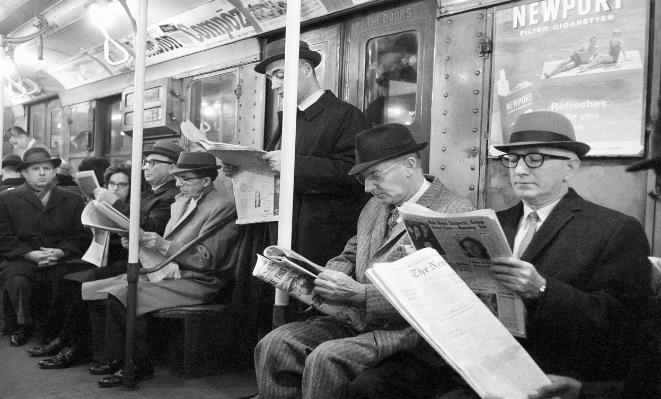 27
PENNY PRESS age
התפתחות מושג החדשות: מעבר לעיתונות יומית לניצול מקסימלי של אמצעי הייצור
התפתחות מושג האובייקטיביות: פנייה לקהלי יעד רבים ומגוונים
צבירת כוח >> אחריות >> תפקיד חברתי: כלי בשירות השלטון או בשירות העם מול השלטון
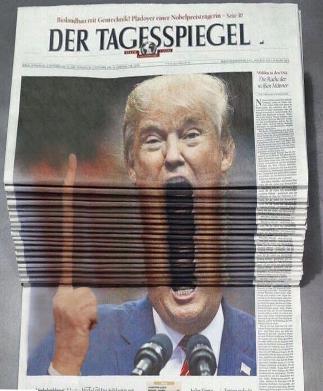 28
PENNY PRESS age
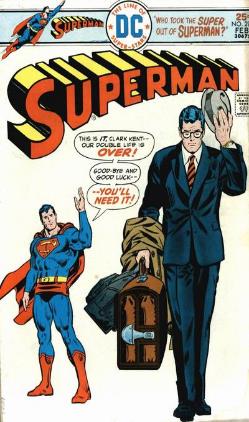 נתק בין תוכן מערכתי לתוכן פרסומי ובין הבעלות לתוכן: מודלים כלכליים חדשים להגברת ההכנסות לצד שמירה על התפוצה

היווצרות מקצוע ומעמד העיתונאים
29
בניית האתוס העיתונאי
היווצרות מקצוע העריכה
ניסיונות להשפיע על התקשורת
30
עיתונות כזירה ציבורית
עיתונות כמעצבת דעת קהל
עיתונות כחלק ממשטר דמוקרטי
עיתונות כאיום על פעילות המשטר
31
השפעות של תקשורת ההמונים
השכלה
עליית האידאולוגיות
עליית הלאומיות
תנועות לאומיות
גלובליות
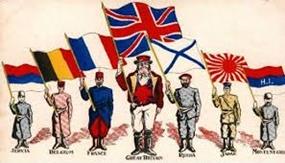 32
השפעות של תקשורת ההמונים
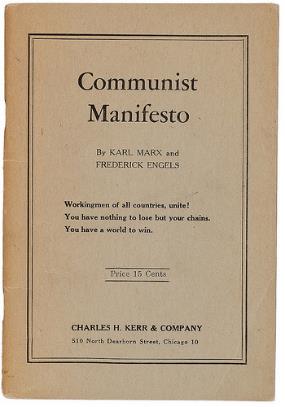 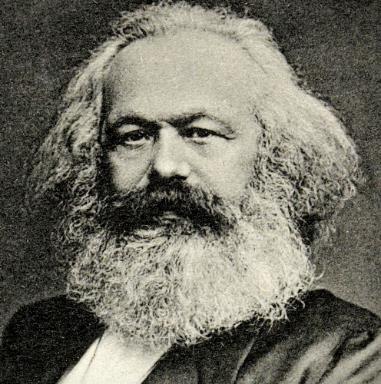 33
השפעות של תקשורת ההמונים
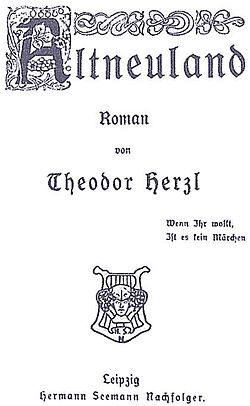 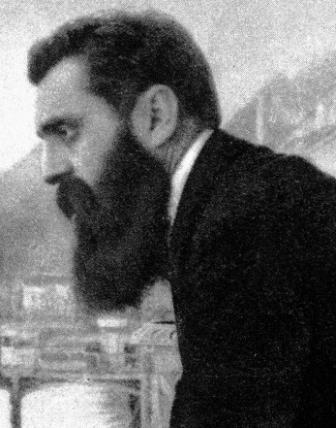 34
תפרוסת קווי טלגרף 1891
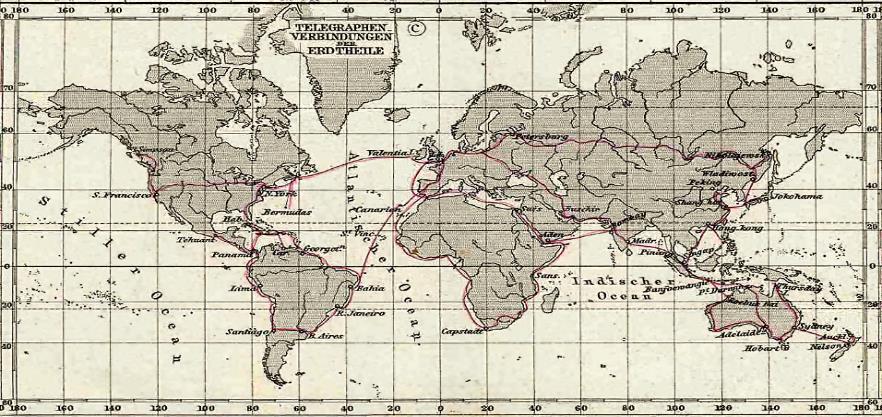 35
השפעות של תקשורת ההמונים: מלחמות עולם
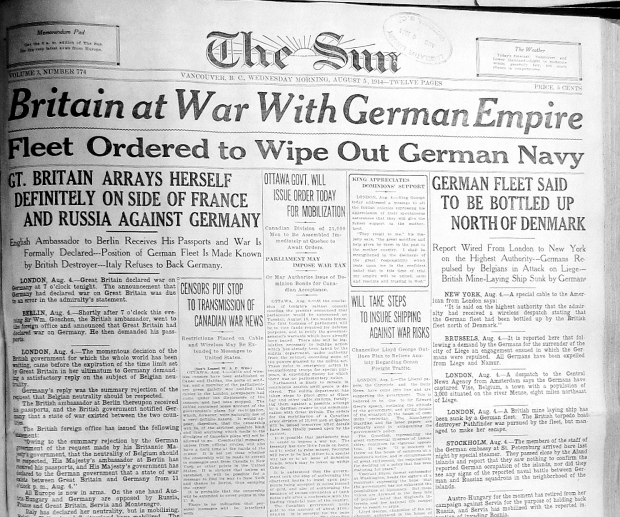 36
מה עכשיו? עכשיו מה?
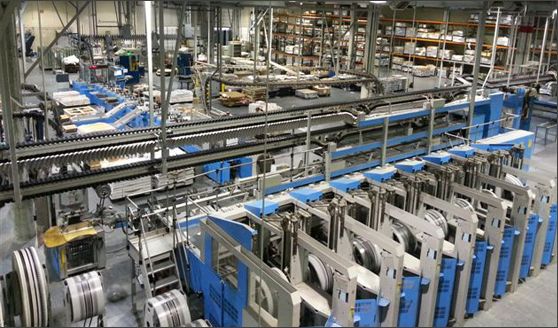 CHANNELS /PLATFORMS
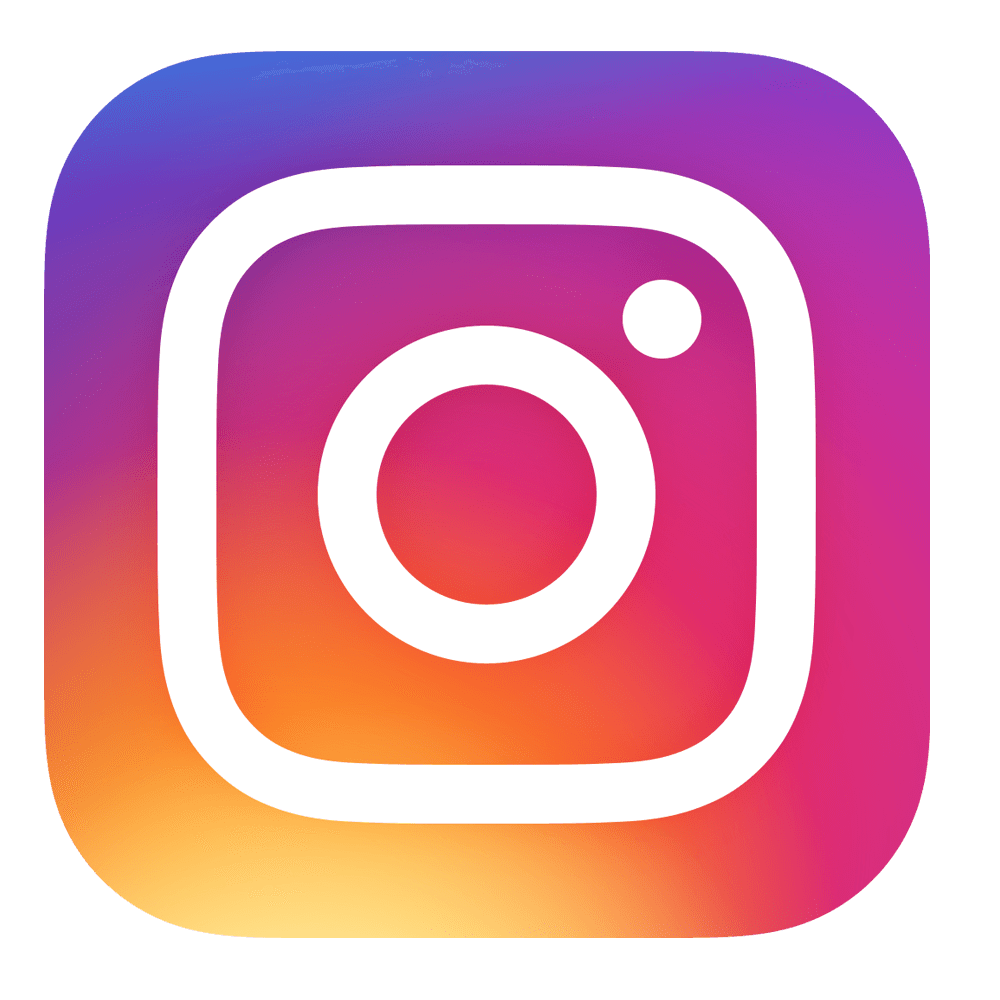 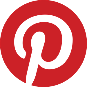 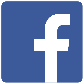 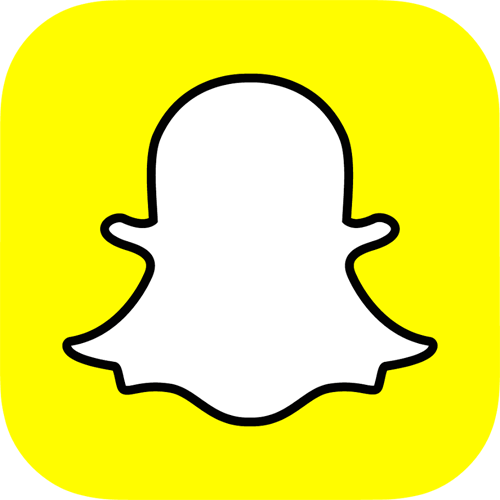 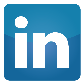 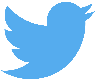 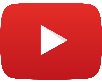 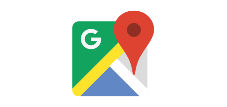 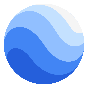 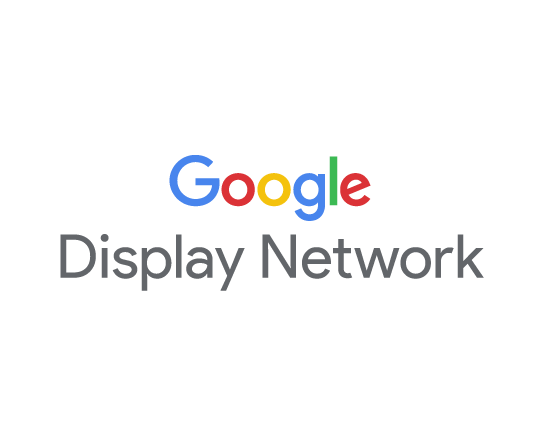 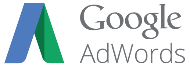 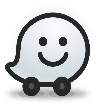 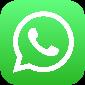 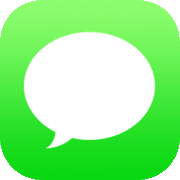 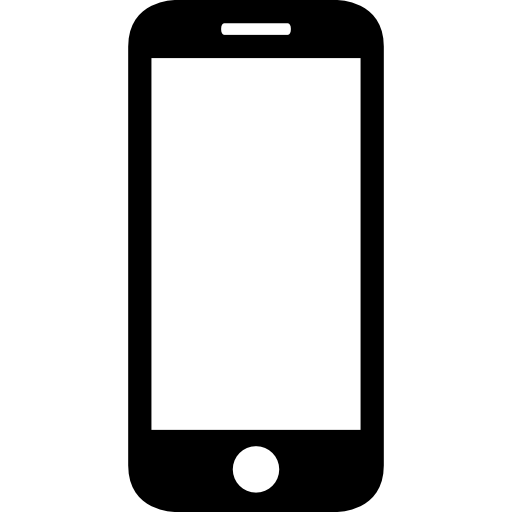 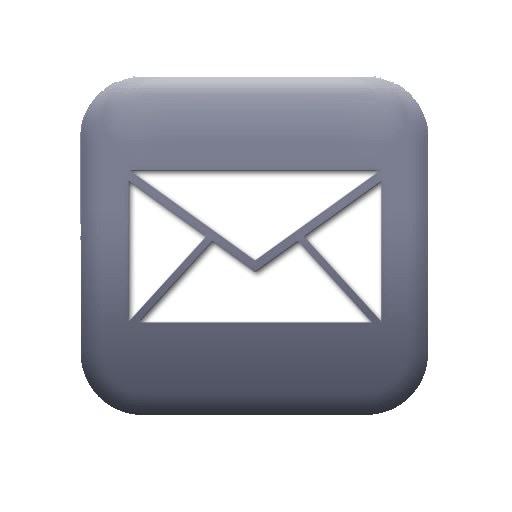 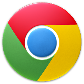 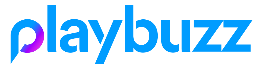 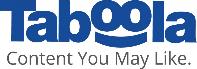 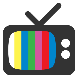 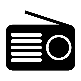 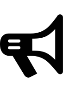 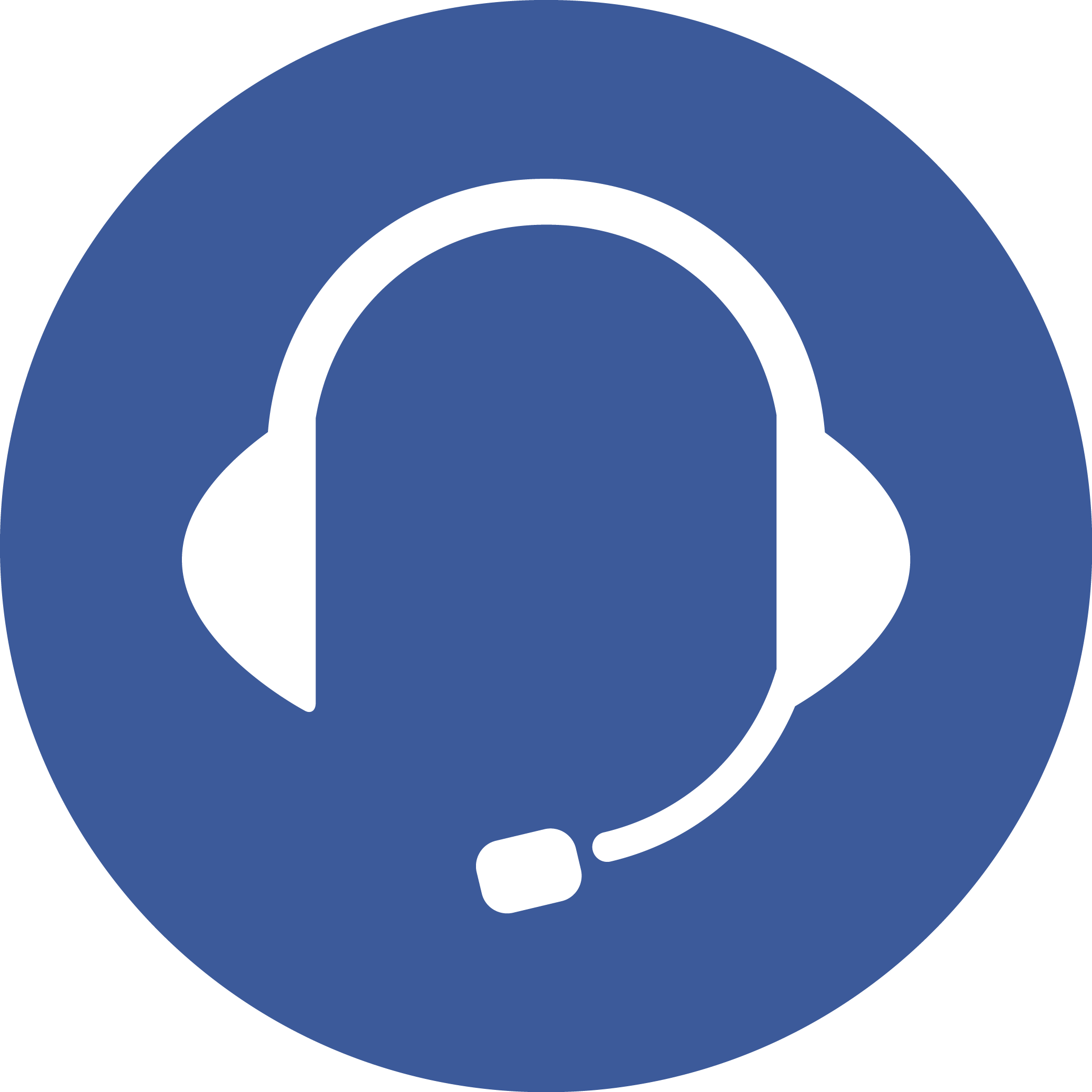 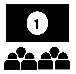 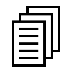 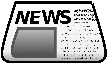 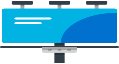 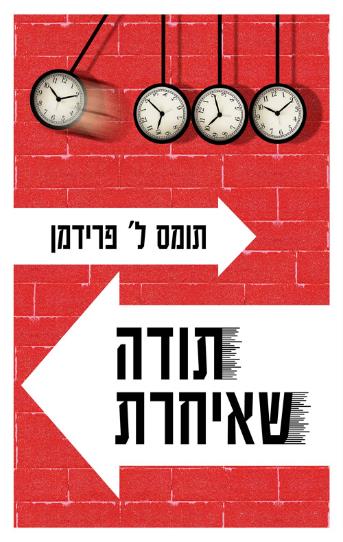 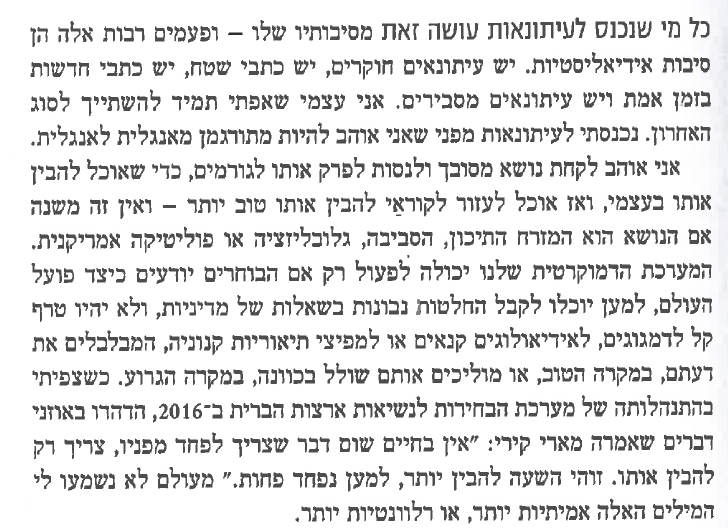 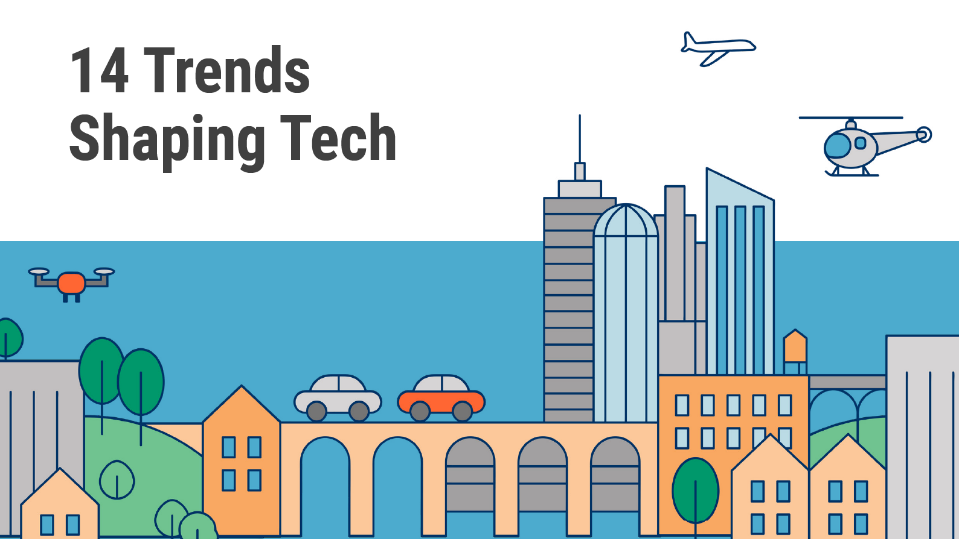 40
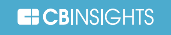 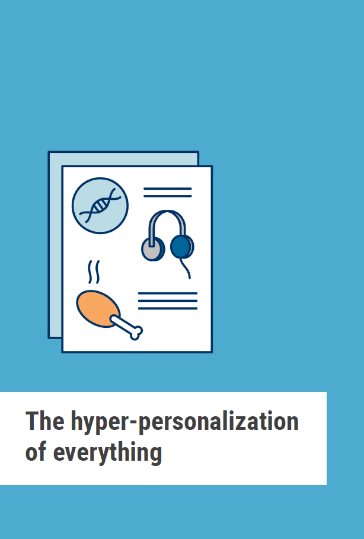 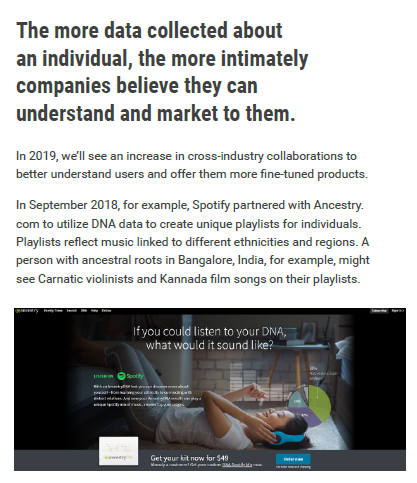 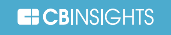 41
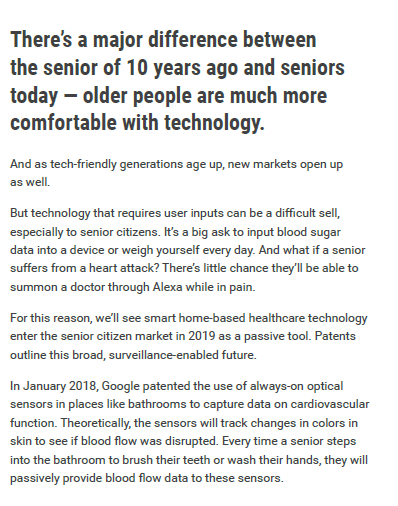 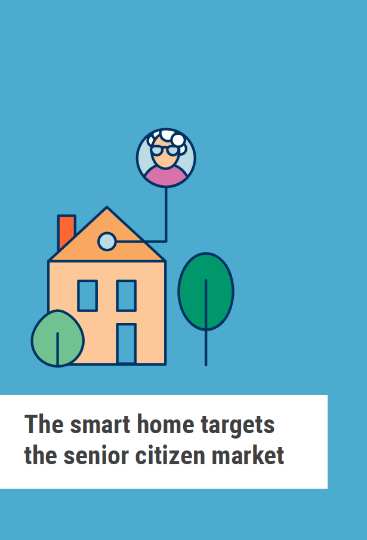 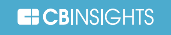 42
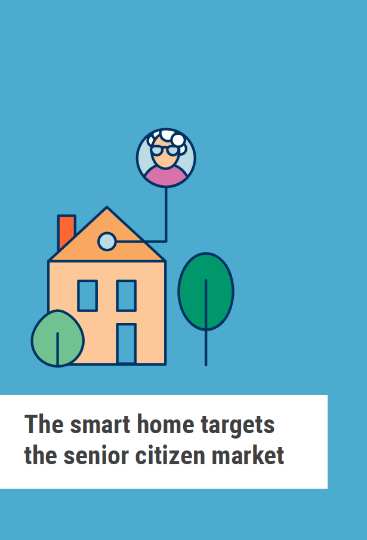 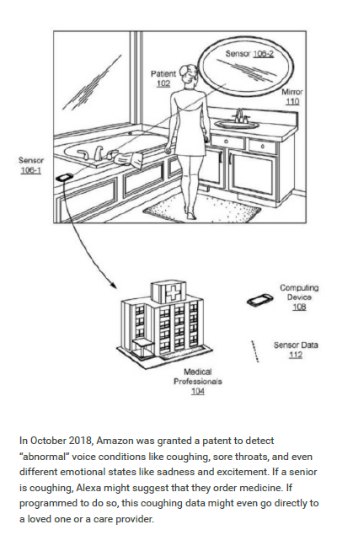 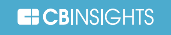 43
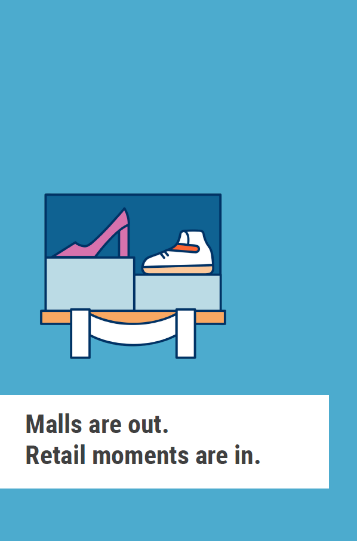 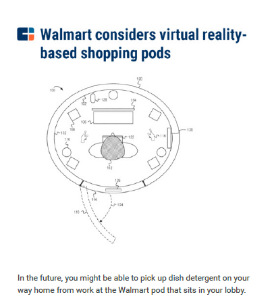 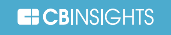 44
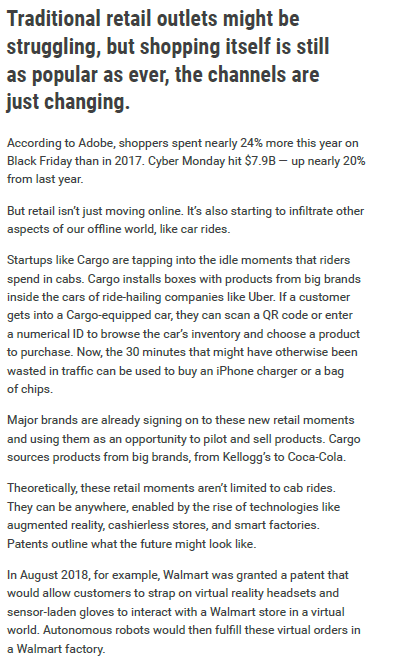 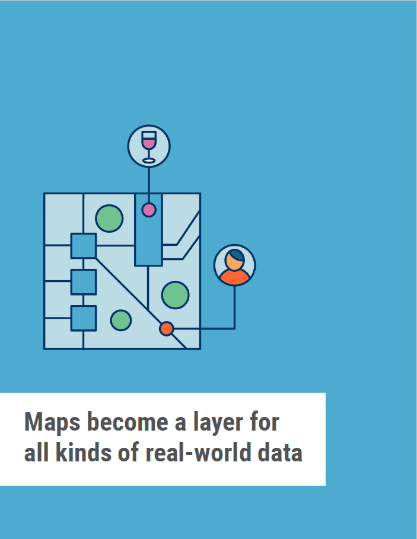 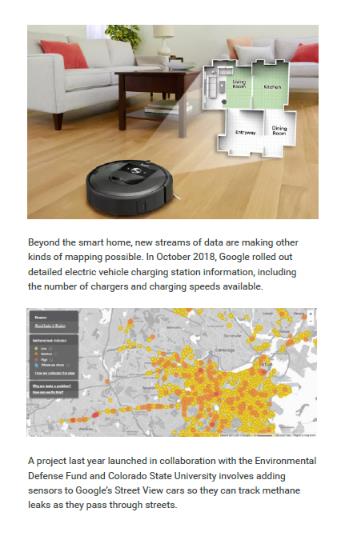 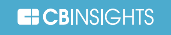 45
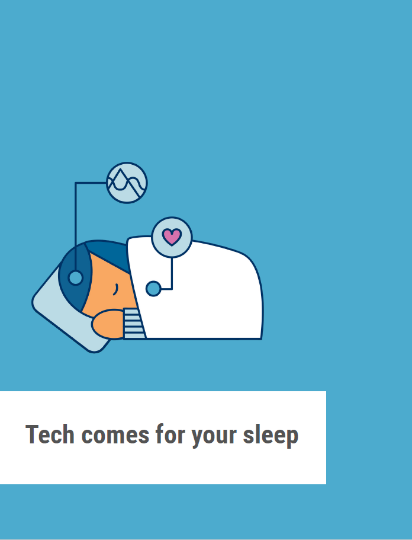 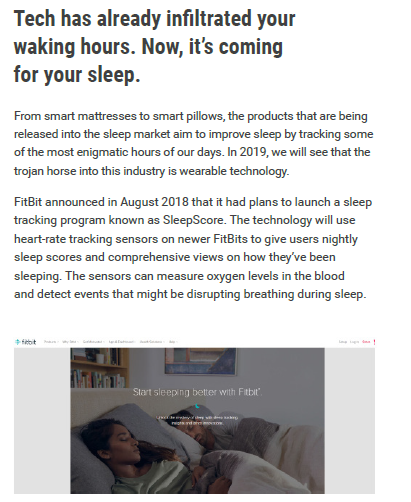 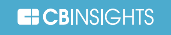 46
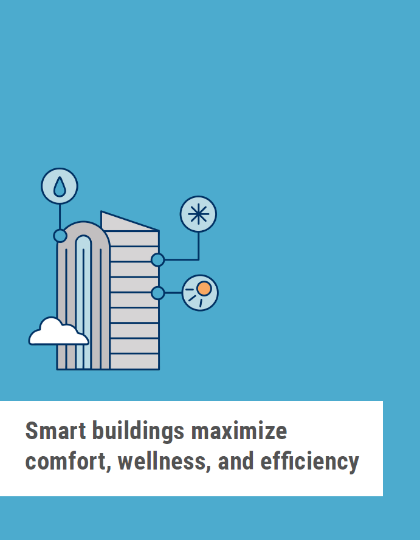 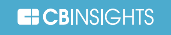 47
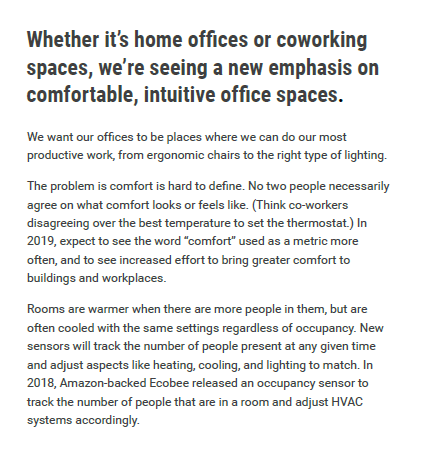 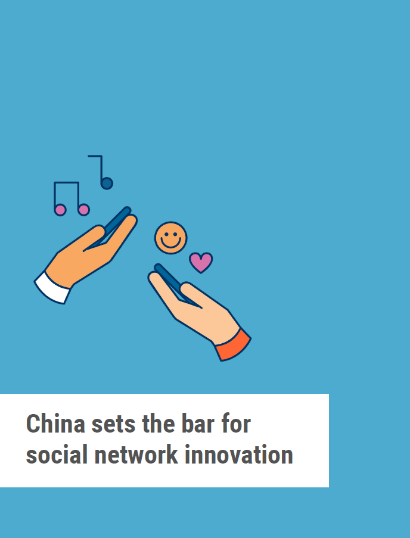 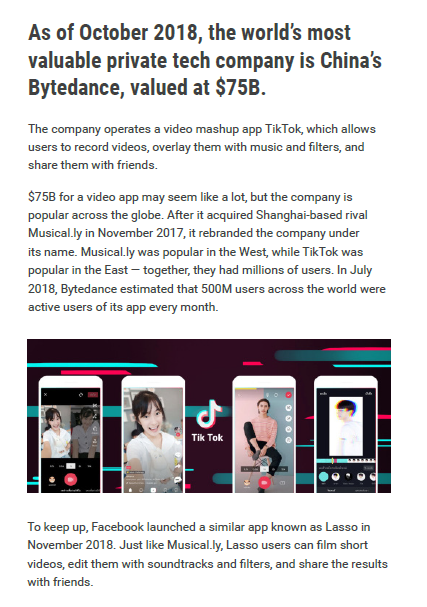 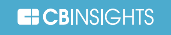 48
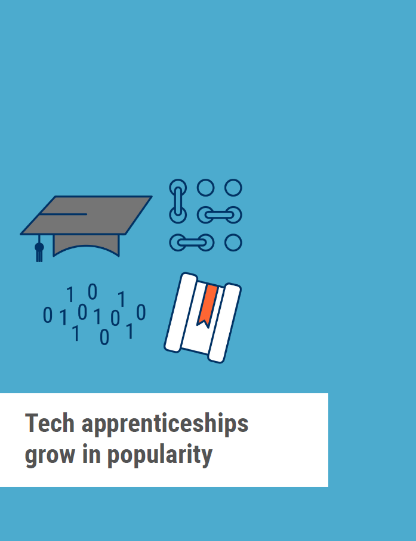 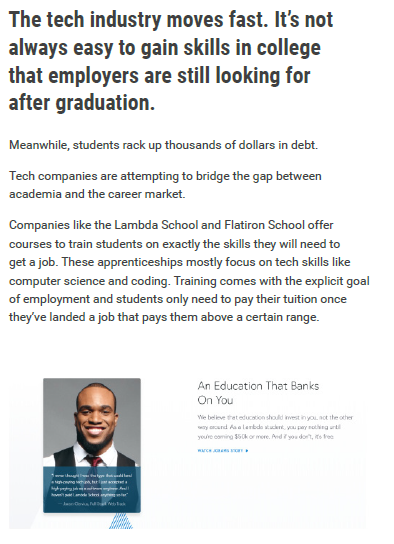 49
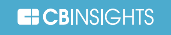 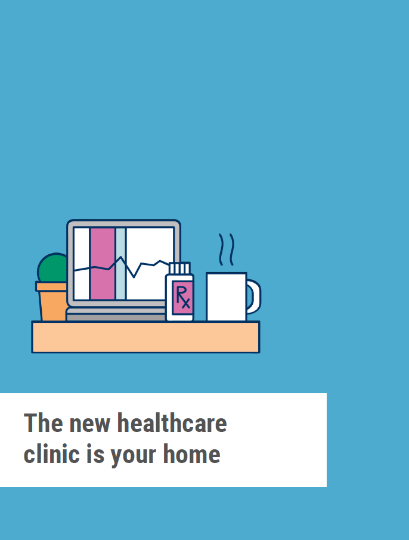 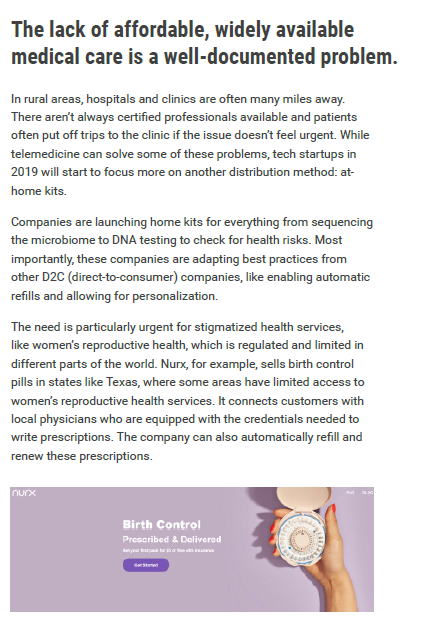 50
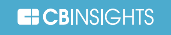 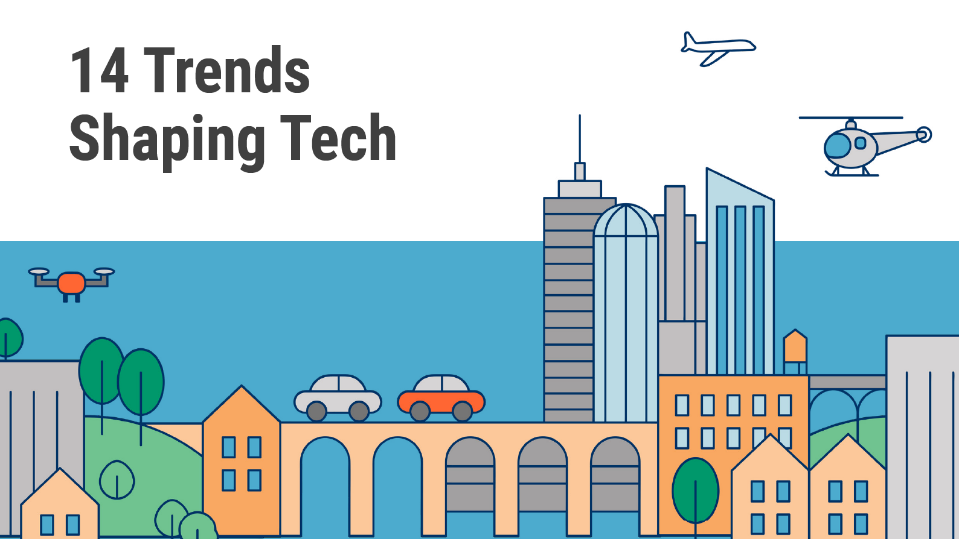 51
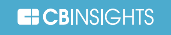 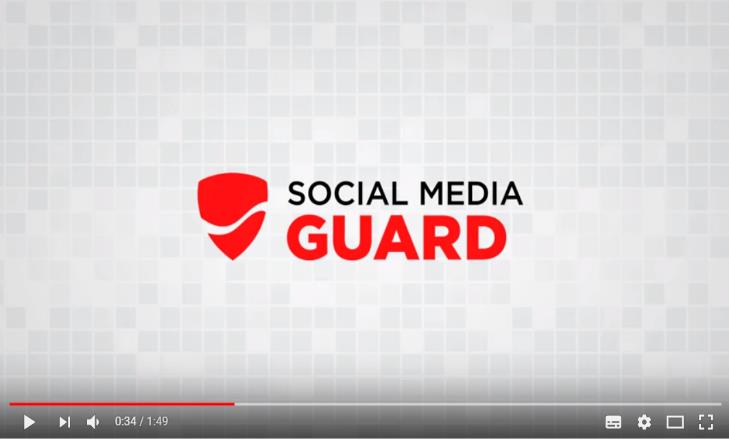 Coca-Cola Social Media Guard https://www.youtube.com/watch?v=_u3BRY2RF5I
תודהThanks!University of Haifa | School of Communication | National Security CollegeOfir Richman 2020